SISTEMA DE ALARMA COMUNITARIA (s. a. c)
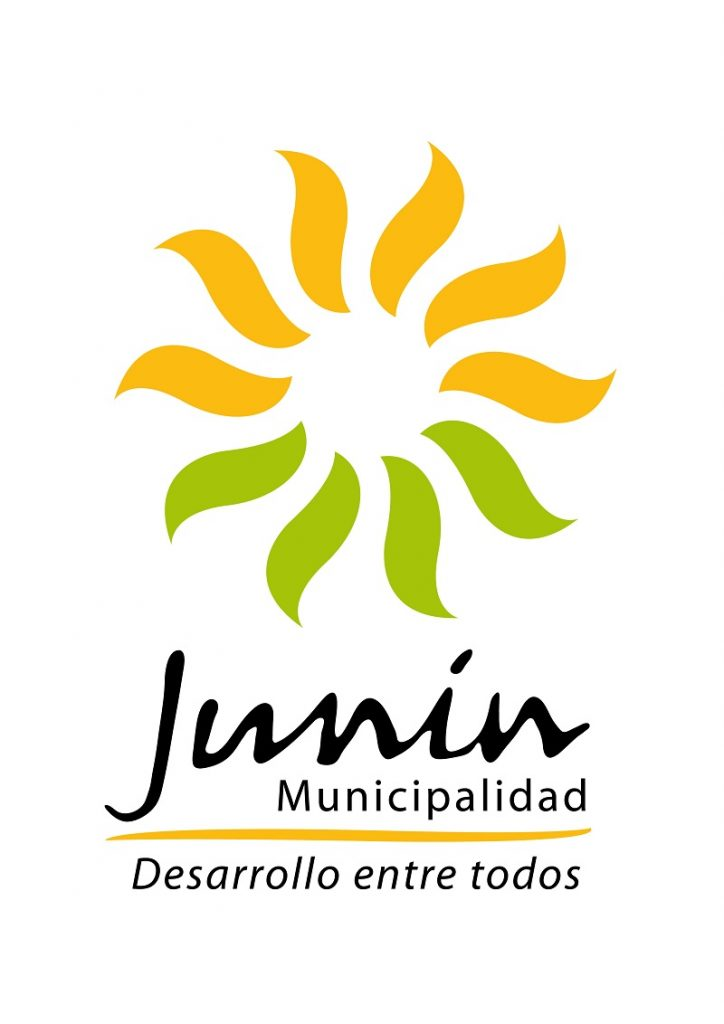 ¿Cuál es su FINALIDAD?
Mejorar las condiciones de seguridad ciudadana de un grupo organizado de vecinos, en interacción permanente con Autoridades Municipales y Policiales.
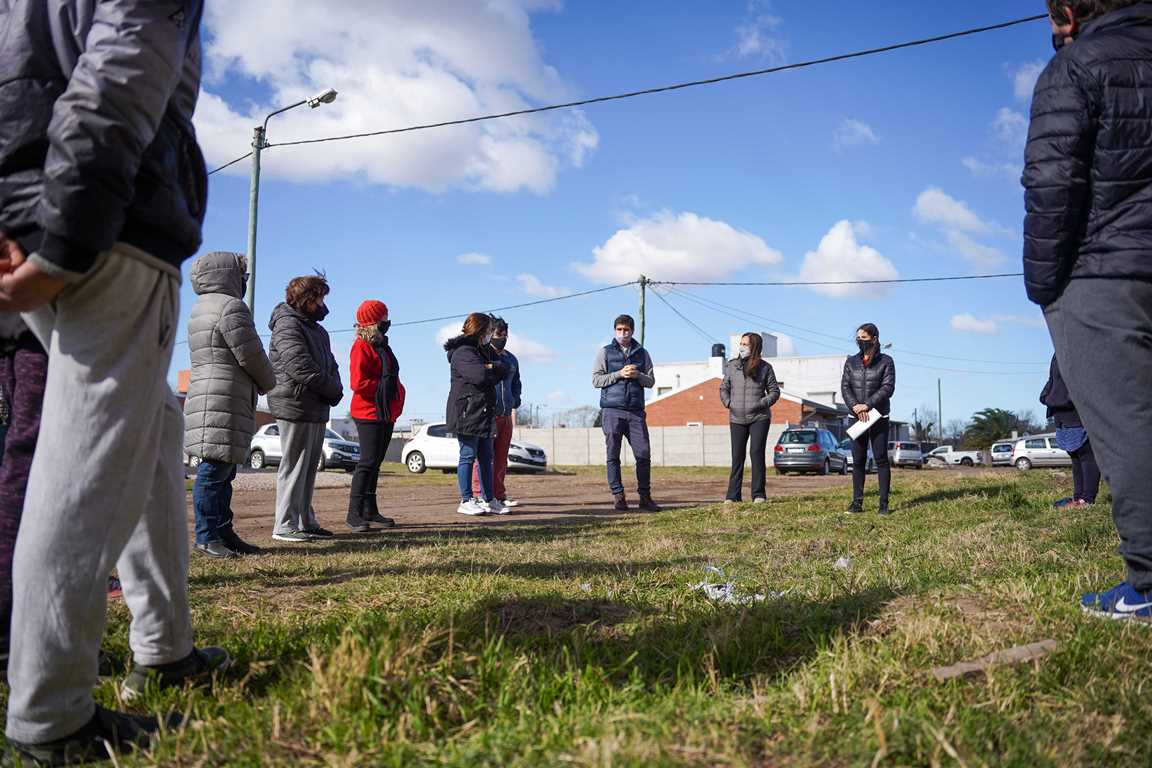 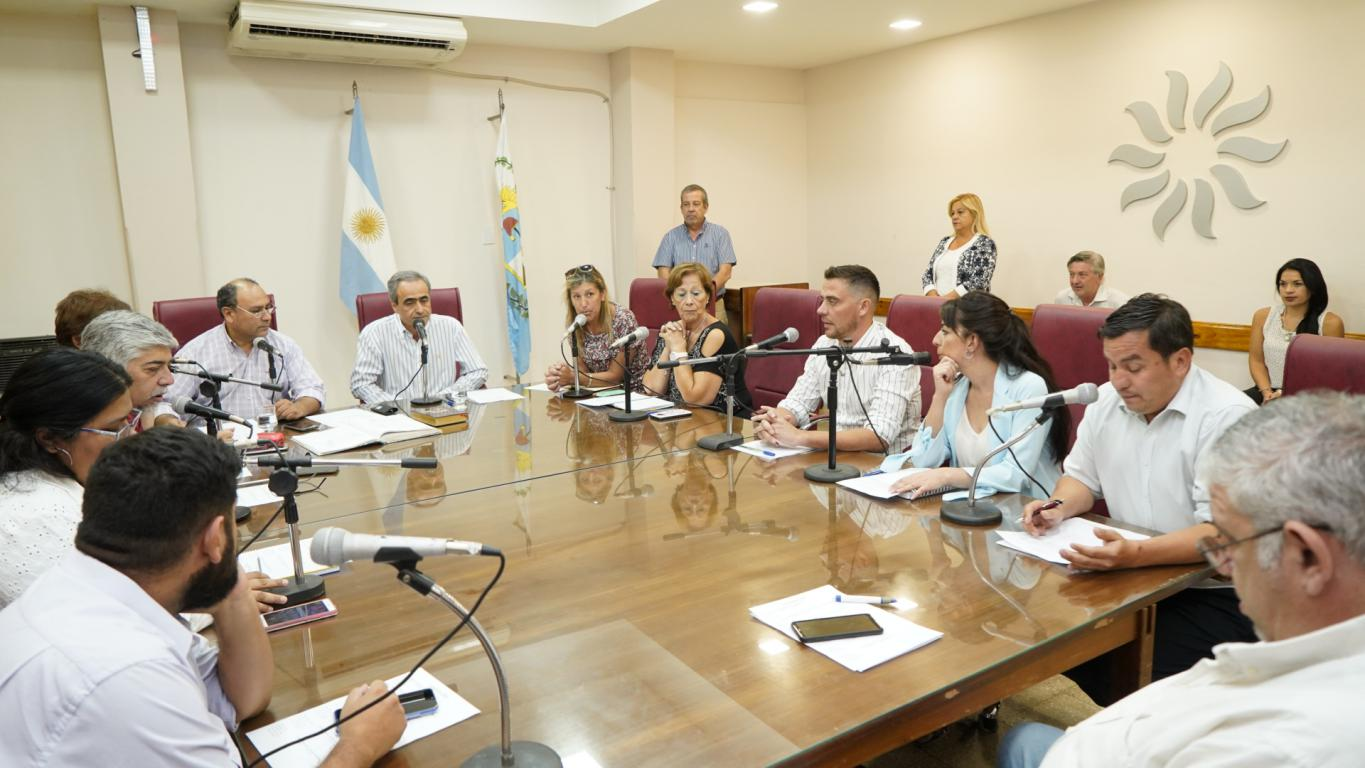 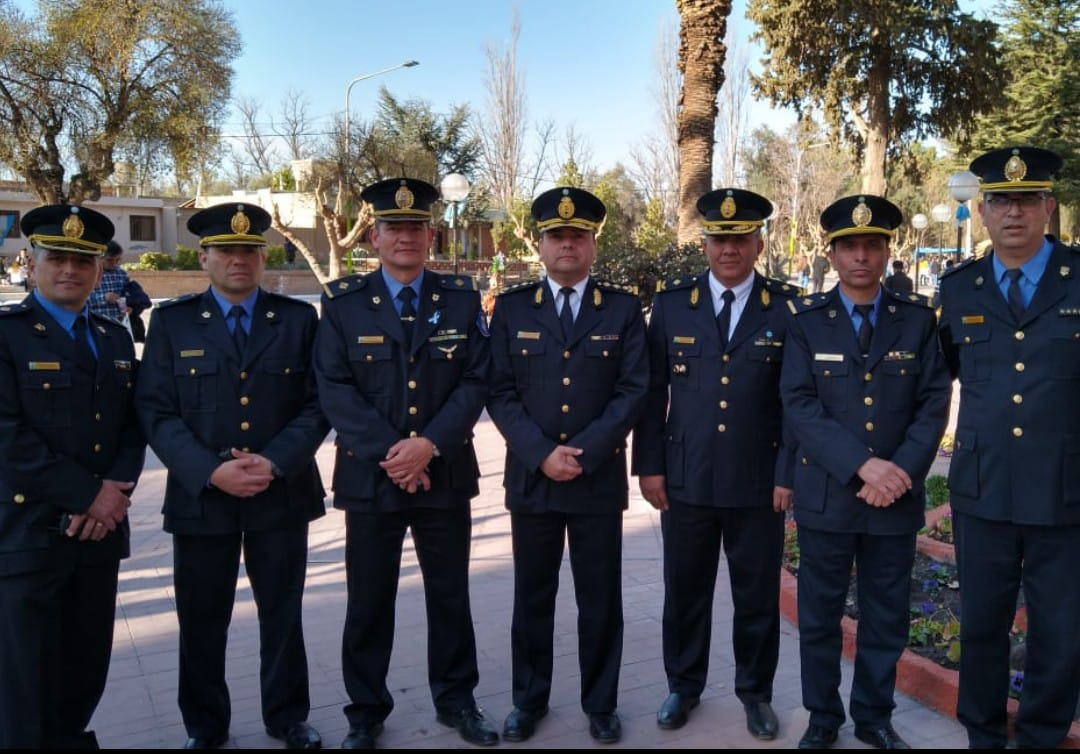 ¿EN Qué CONSISTE?
Es un dispositivo tecnológico de última generación, utilizado para  prevenir y disuadir conductas delictivas y contravencionales, en una determinada zona de cobertura.
Su activación permite interrumpir acciones antisociales, alertando a los vecinos y a la Central de Monitoreo, y  promoviendo la actuación de la Policía.
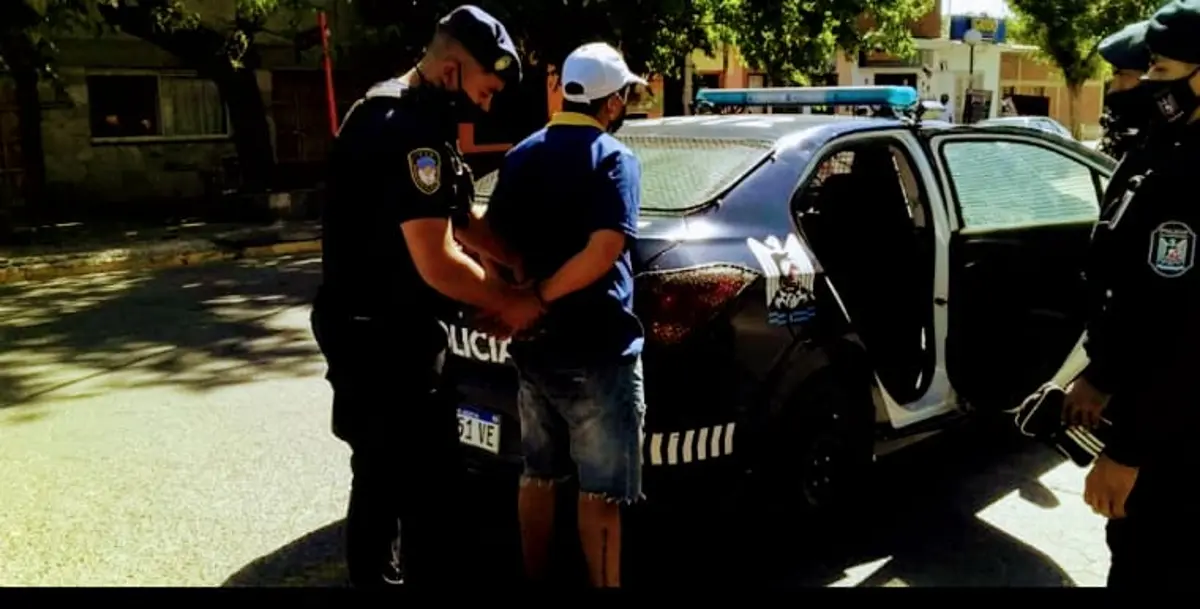 Configuración DEL PULSADOR DE LA ALARMA
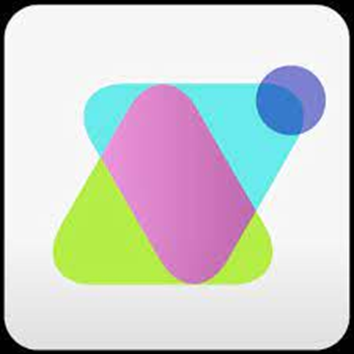 PASO1. La aplicación SAC Argentina, permite transformar el teléfono celular en el pulsador de la alarma.
Configuración DEL PULSADOR DE LA ALARMA
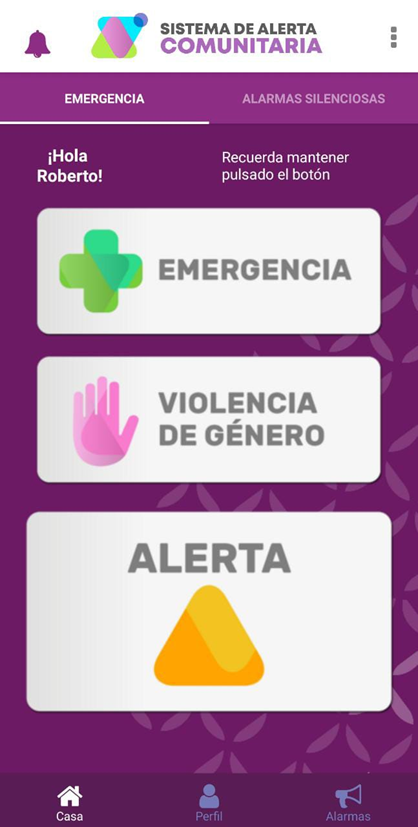 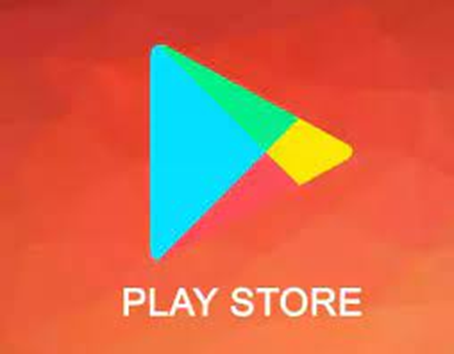 PASO 2. SAC Argentina, se baja de la tienda de aplicaciones “Play Store” (Android) o de “App Store” (Iphone).
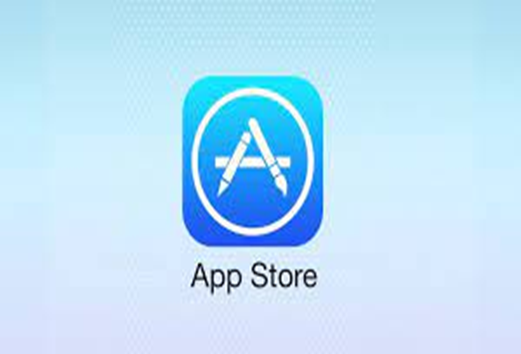 Pulsador y tipos de alarmas
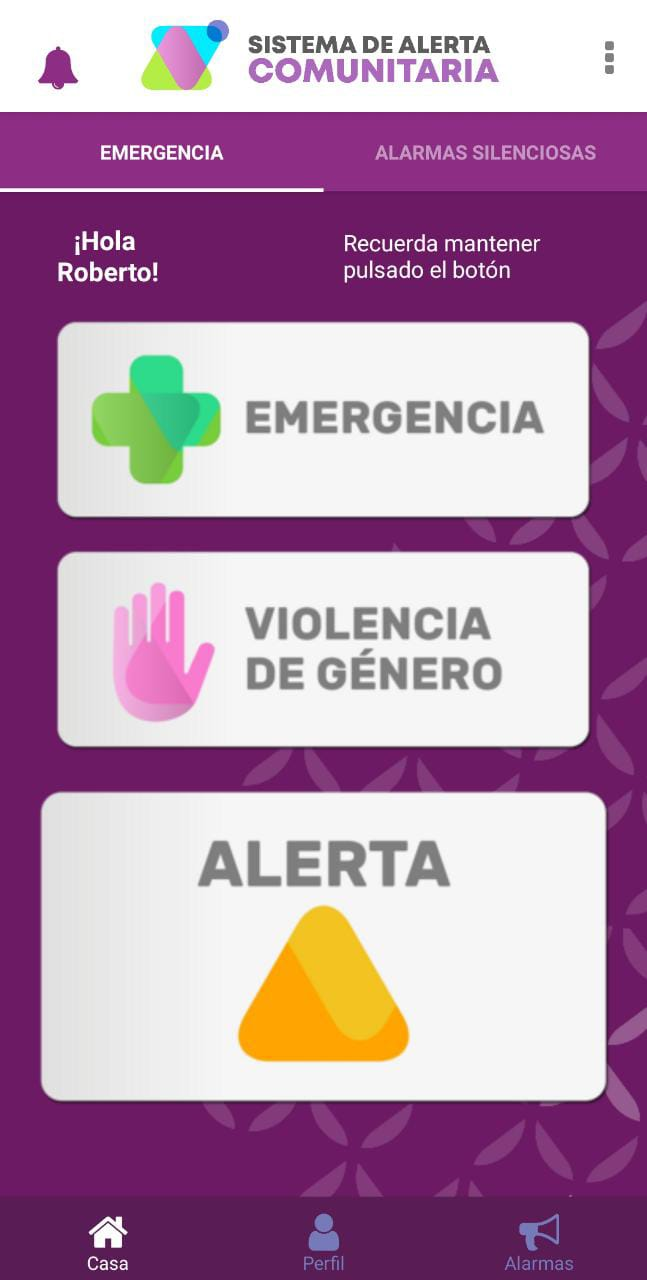 1. ALARMAS SONORAS

Asistencia médica urgente. 
Situaciones de violencia familiar. 
Hecho de inseguridad inminente.

Al pulsar alguna de estas opciones: 
.Comienzan a sonar las sirenas.
.Le llega un mensaje al teléfono celular de todos los vecinos, indicando quien ha pulsado la alarma.
.Toma conocimiento el Centro de Monitoreo que deriva el suceso a la Policía (911), o al Servicio de Emergencias Coordinado (SEC), según corresponda.
Pulsador y tipos de alarmas
2. ALARMAS SILENCIOSAS

Incendio: Se dispone de 100 caracteres para describir la situación que está observando el vecino.
Prueba: Permite verificar que el sistema está funcionado correctamente (el mismo sistema responde con un aviso).
Robo de bicicleta: Se puede almacenar datos y características del rodado, para aportarlo a la Policía, en caso de sustracción.
Eficacia DEL SISTEMA
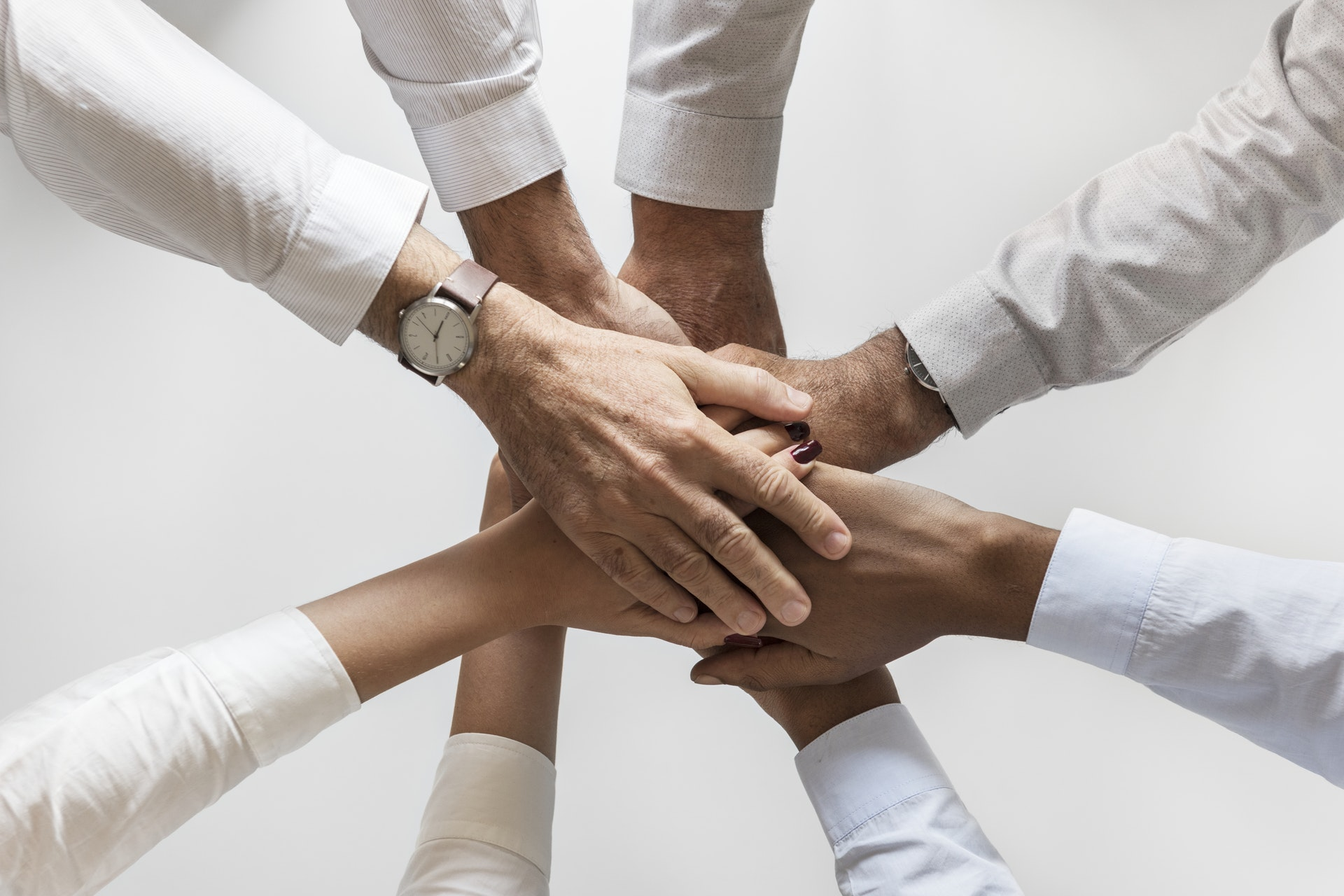 Actitud Responsable: En la utilización del sistema.
Compromiso: Tomar conciencia del protagonismo de los vecinos en las medidas de protección mutuas. 
Participación proactiva: Anticiparse a un hecho que pueda poner en peligro la vida o los bienes del vecino.
Solidaridad: Apoyo incondicional al vecino en situaciones comprometidas o difíciles.
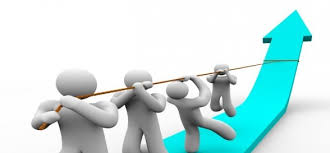 CONSIDERACIONES IMPORTANTES
1. COBERTURA FAMILAR: Los integrantes del grupo familiar conviviente, pueden descargar la aplicación SAC Argentina y registrarse con sus datos personales. Esto permitirá al Centro de Monitoreo, identificar a futuro, quien de ellos pueda estar en problemas y brindarle asistencia inmediata.
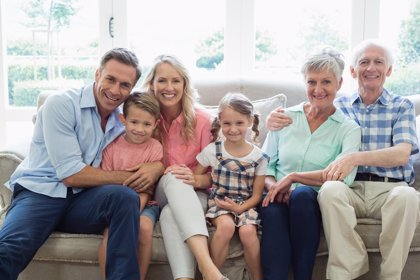 CONSIDERACIONES IMPORTANTES
2. DISPONER DE DATOS MOVILES: El sistema funciona con datos móviles o con una red WiFi (si la persona sale de la zona de cobertura WiFi, y no posee datos móviles la aplicación no funciona).
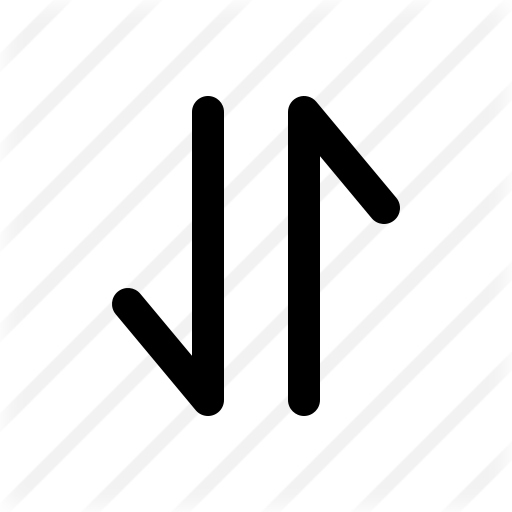 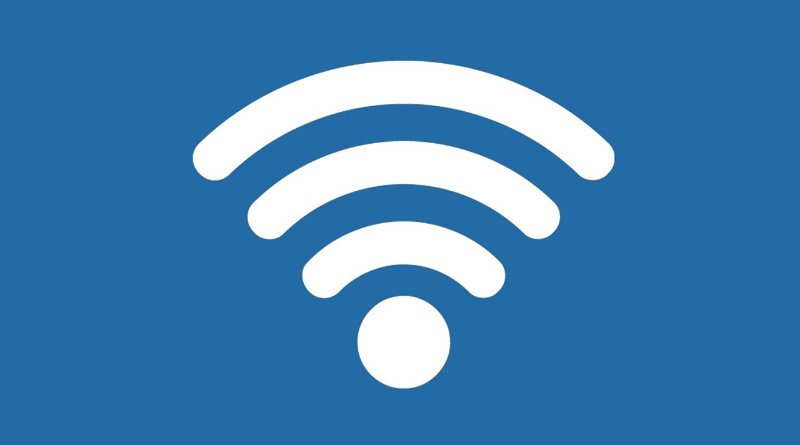 CONSIDERACIONES IMPORTANTES
3. COBERTURA EXTENDIDA: Si un vecino se encuentra fuera del área de cobertura (1000 metros a la redonda) y tiene algún incidente, puede activar el pulsador y la Sala de Monitoreo recibirá un alerta de “PÁNICO”, y la persona será asistida y contenida.
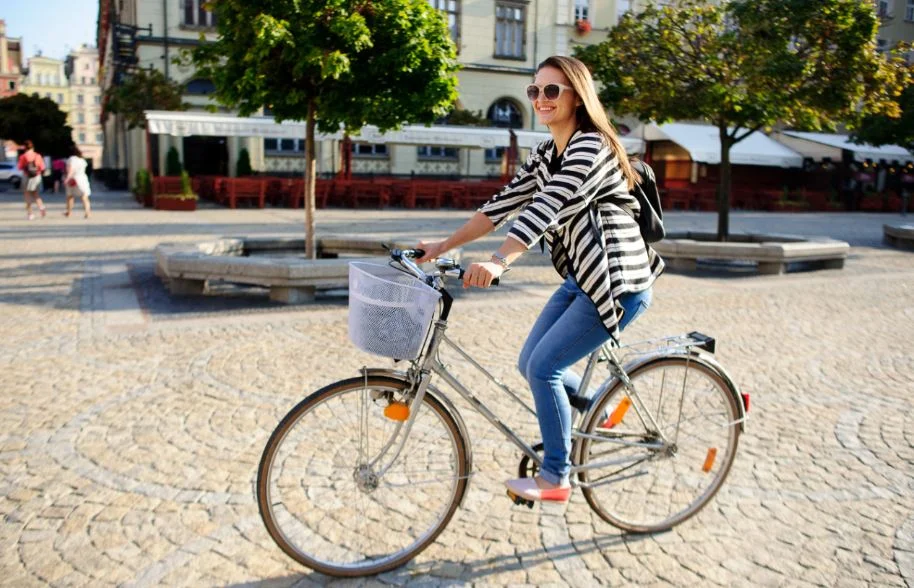 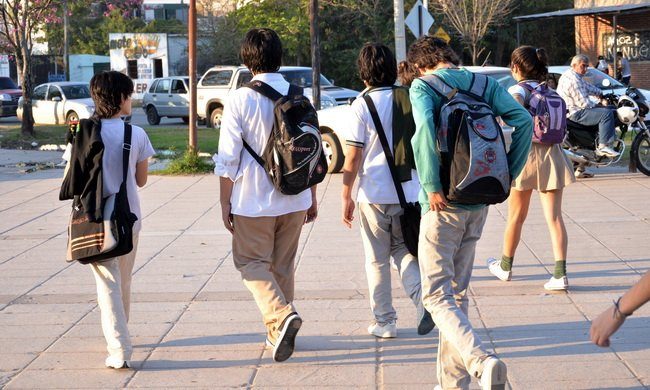 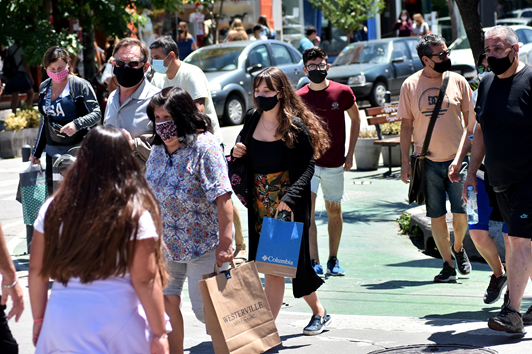 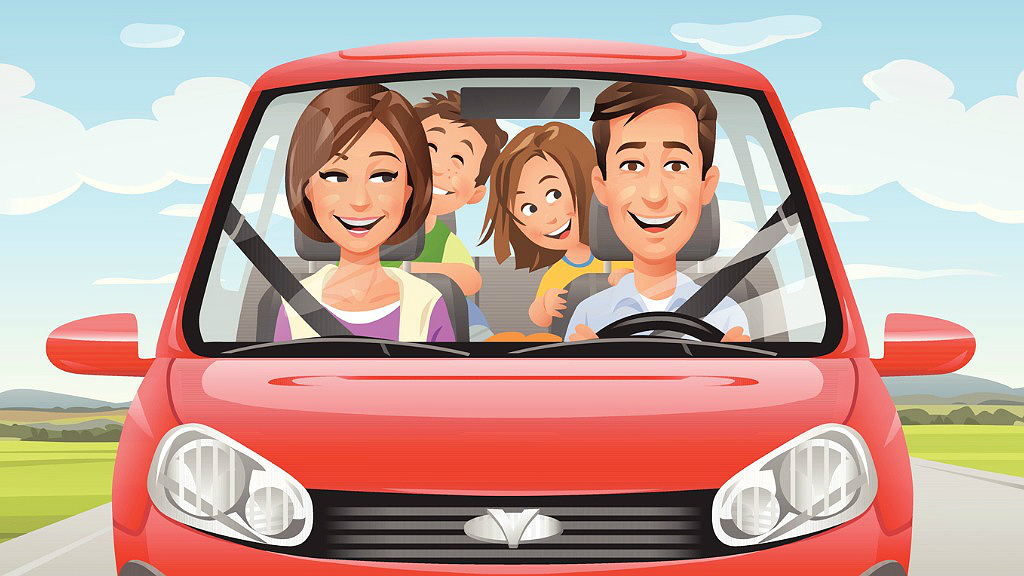 REQUISITOS PARA LA Instalación
Presentar la solicitud del servicio mediante nota.

La suscripción de 10 vecinos (Cupo mínimo), que residan en la misma cuadra o manzana. 

         Se coloca un panel de control  con sirenas sonoras, en una de las viviendas, según indicaciones del personal técnico.
COSTOS DE Instalación
Pago único: Pesos Cuatro Mil ($4.000).

Pago contado: Pesos Tres mil Doscientos ($3.200/Descuento del 20%).

Pago en cuotas: 5 cuotas de Pesos Ochocientos ($800); mensuales, consecutivas y sin interés (Sin descuento).